The people have spoken!(and continue to speak)
Sebastopol Climate Action Committee report to City Council
October 5, 2022
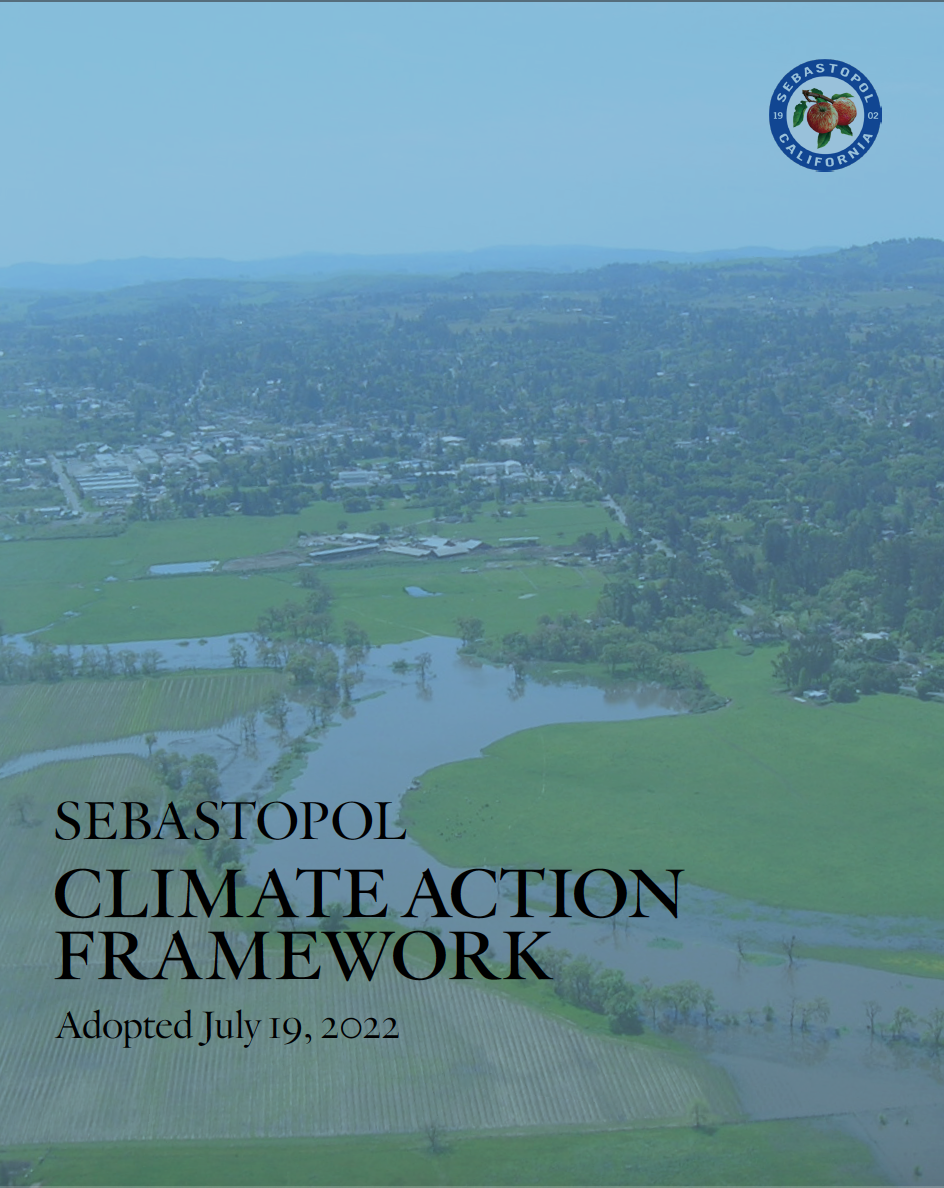 Climate Action Framework
Extensive public engagement process

Appendix contains the details of what actions could move Sebastopol toward carbon neutrality

CAC prioritizing actions on basis of impact and feasibility
How do we get there?
Upcoming: electrification survey
Energy working group project
We want clean energy!
Outreach to other organizations (AIA, green building council, RCPA ) to try to initiate a green building tour next spring, somewhat on the model of garden tours, to get people excited about upgrading their buildings. 
Recommendations on changes to the municipal code to provide enforceable and clear green building and energy sections.

Energy working group meetings with Sonoma Clean Power, PG&E and other Sonoma County communities to explore how to introduce community energy.
What is community energy?
We want resilience!
What next?
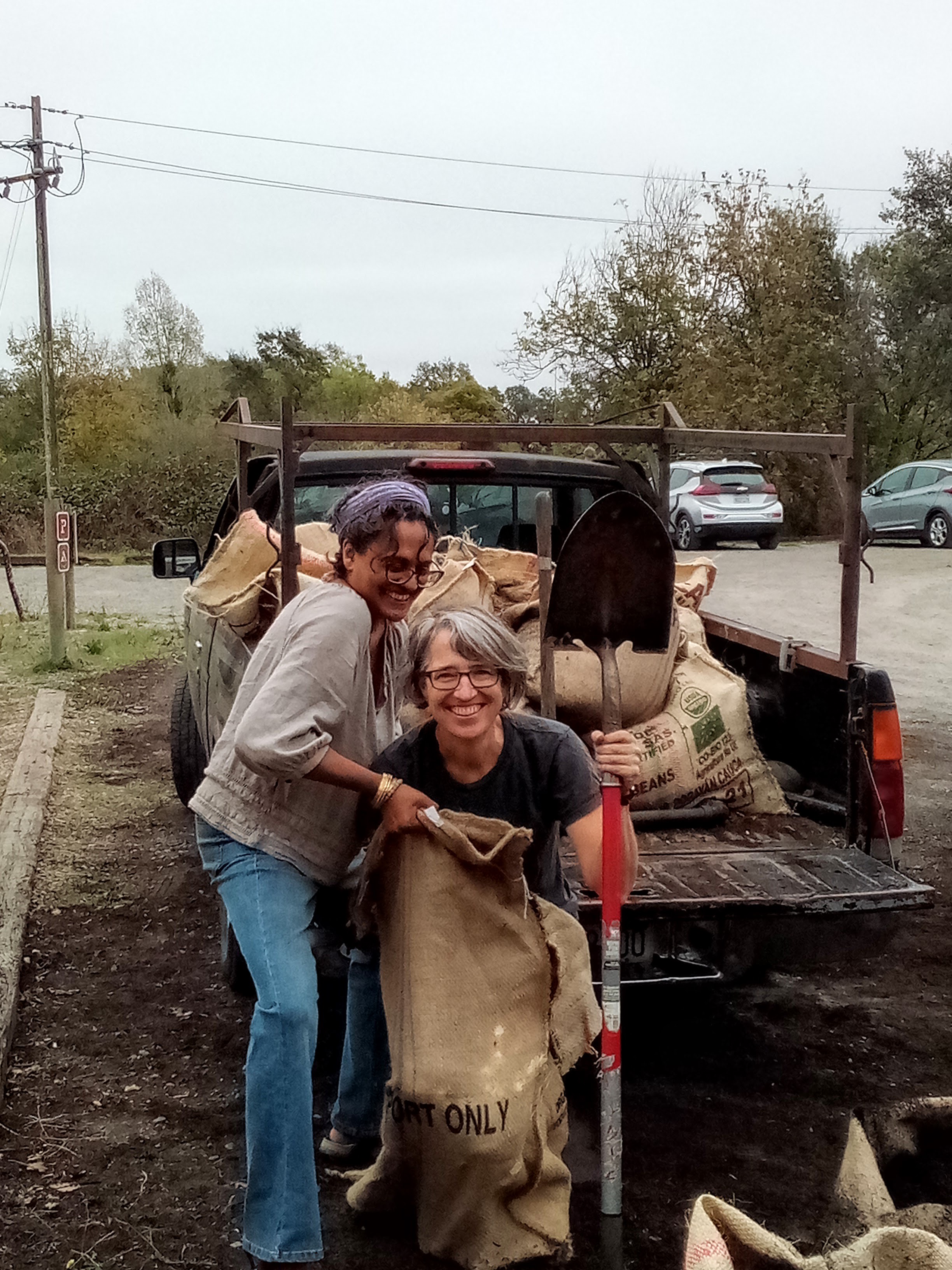 CAC will develop a work plan for the next 12 months at the October 26 meeting.
So much more! We’ll be back.
Seats open! Looking for a few new members…
Thank you so much for doing the compost events!
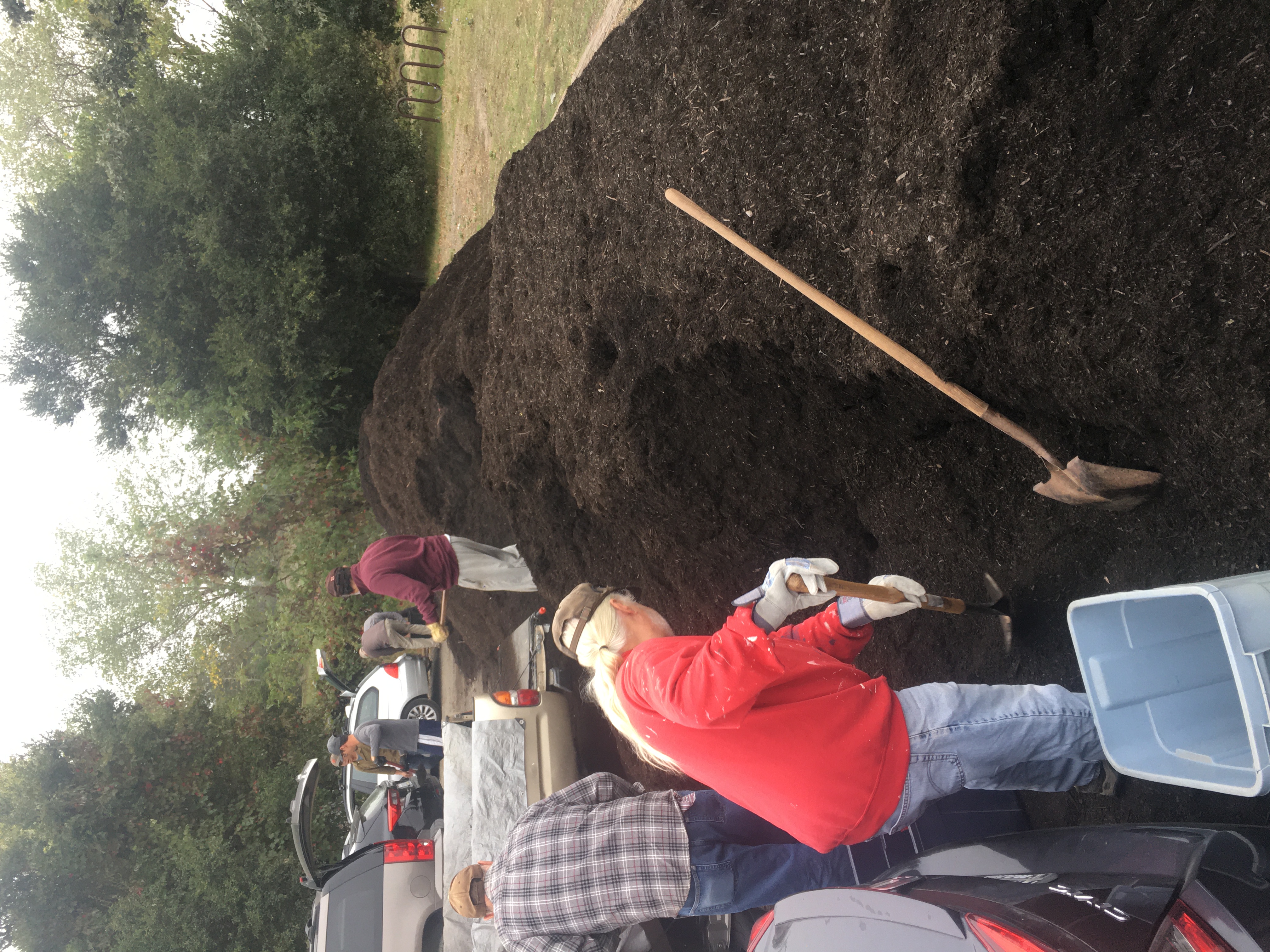 “My trees are going to be so happy"
"My vegetables have been doing so well since the compost from the last give away"
"Fall gardeners are the best!  So polite and nice"